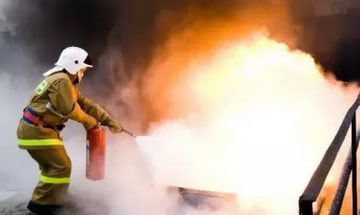 Конкурс лучших муниципальных практик, реализуемых на территориях присутствия Госкорпорации «Росатом»
Общественное учреждение пожарной охраны «Добровольная пожарная команда муниципального образования «Таракинское сельское поселение Удомельского района Тверской области» в развитии добровольческой деятельности граждан: как эффективная система реализации инициатив граждан»
Направление: «Создание условий для развития волонтерской (добровольческой) 
деятельности»
Лидеры и команда проекта:
Виноградова Надежда Федоровна, руководитель МКУ «Управление сельскими территориями»Коробейников Юрий Михайлович, начальник Удомельского территориального отделаЧлены добровольных формирований пожарной охраны
Цели и задачи практики:
Цель: обеспечение пожарной безопасности  населения, социальной стабильности и развитие добровольческой деятельности граждан, как эффективной системы реализации инициатив граждан в Удомельском городском округе

Задачи:
 поддержка деятельности общественных учреждений добровольных формирований пожарной охраны, некоммерческих организаций, реализации социально значимых проектов;

обеспечение необходимого уровня пожарной безопасности и минимизация потерь вследствие пожаров
Участники практики:
Реализаторы практики: Члены добровольных формирований пожарной охраны 

Заинтересованные лица: органы местного самоуправления Удомельского городского округа, жители Удомельского городского округа.

Эффект реализации: более 10 тыс.чел. – жители сельских населенных пунктов Удомельского городского округа
УНИКАЛЬНОСТЬ ПРАКТИКИ
Создание Общественного учреждения пожарной охраны  «Добровольная пожарная команда муниципального образования «Таракинское сельское поселение Удомельского района Тверской области» позволяет оказать помощь органам пожарной охраны муниципального образования в организации тушения пожаров в отдаленных пункта, проведении профилактической работы среди населения сельских населенных пунктов, объединит группы инициативных граждан.
2. В рамках МЦП муниципального образования Удомельский городской округ «Обеспечение безопасности жизнедеятельности населения Удомельского городского округа  на 2017 – 2019 годы» осуществляется финансовая поддержка деятельности общественного учреждения  в части технического содержания пожарной техники , приобретения топлива
3.Активное взаимодействие органов местного самоуправления  и общественного учреждения  оптимизирует партнерство данных субъектов
Результативность практики:
► Увеличение количества общественных учреждений добровольной пожарной охраны с 1 в 2012 году  до 8 в 2017 году.
► Количество активных членов данных организаций увеличилось с 4 человек в 2012 году до 46 человек в 2017. 
   В зону действия учреждений попадает территория всех сельских населенных пунктов, расположенных на территории Удомельского городского округа. Добровольные пожарные, совместно с органами государственной пожарной службы, проводят разъяснительную и пропагандистскую работу среди населения, распространяют памятки, буклеты, выезжают на тушение пожаров в населенных пунктах, сельскохозяйственных палов и прочее.
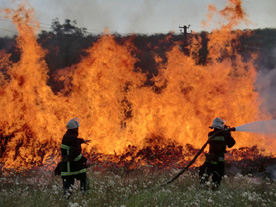 Ресурсы проекта:
1. Бюджетные средства в рамках МЦП муниципального образования Удомельский городской округ «Обеспечение безопасности жизнедеятельности населения Удомельского городского округа  на 2017 – 2019 годы», утвержденной постановлением Администрации Удомельского городского округа от 28.11.2016 № 496 предусмотрены в подпрограмме 2 «Повышение пожарной безопасности на территории Удомельского городского округа» на следующие мероприятия:  содержание имущества, необходимого для обеспечения первичных мер пожарной безопасности на сельских территориях Удомельского городского округа
2. Материально-техническая база
3. Кадровый потенциал.
4. Лидерский, волонтерский, добровольческий потенциал общественных учреждений и инициативных граждан
Виноградова Надежда Федоровна –глава Администрации Таракинского сельского поселения (фото 2014 год).  В настоящее время : руководитель МКУ «Управление сельскими территориями»
Руководитель ДПК «Таракинское» Виноградов Сергей Борисович (справа) и члены добровольной пожарной команды на дежурстве
Результаты участия в региональных и муниципальных конкурсах
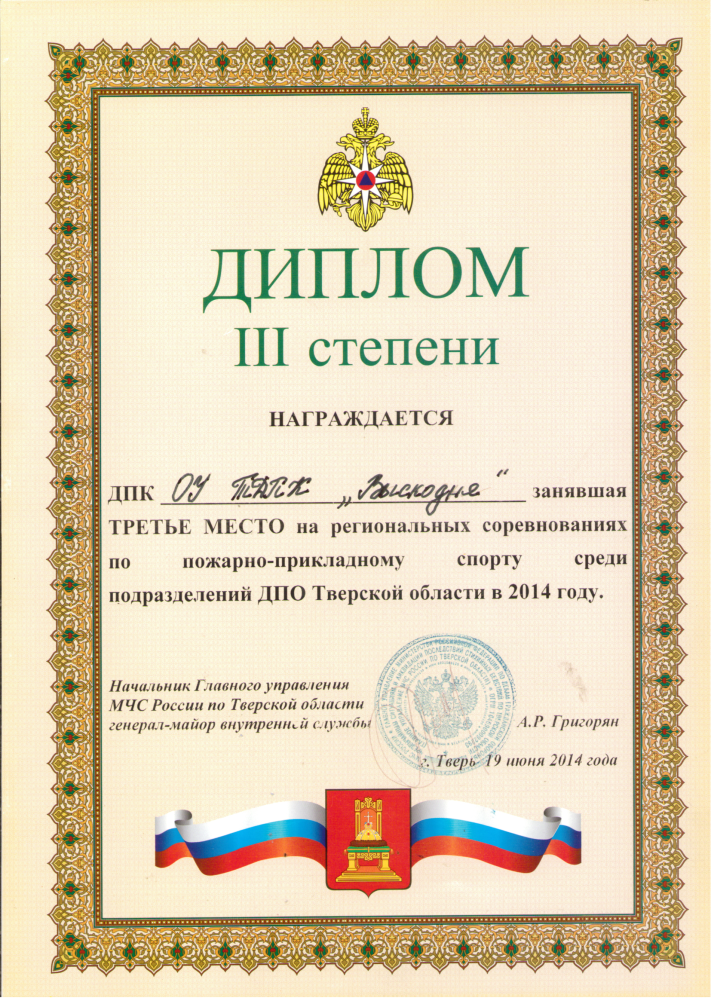 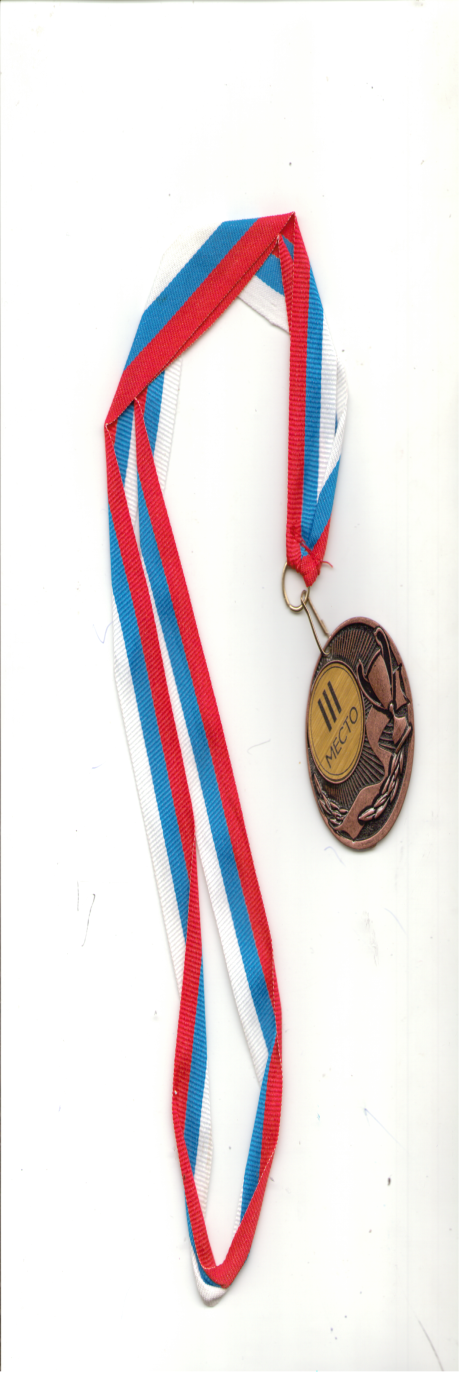 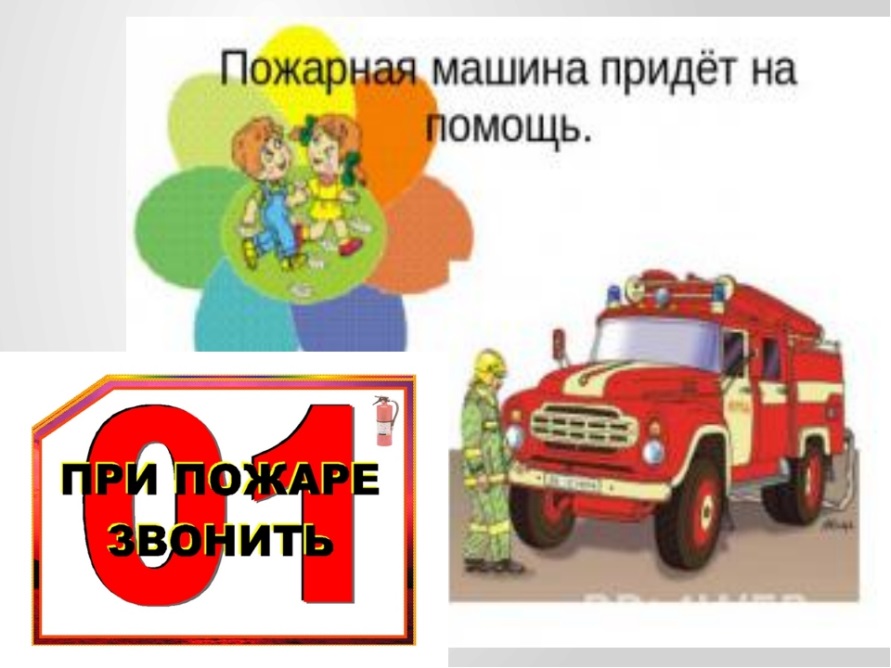 Пожарная охрана нашаВсегда на службе, день и    ночь,И нету в мире службы краше,Что может нам всегда помочь
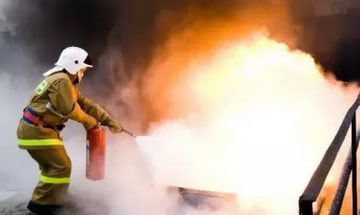 Спасибо за внимание